Актуальность

Железные дороги являются основным звеном транспортной системы России, важнейшим элементом производственной инфраструктуры. Сегодня, когда на российских железных дорогах внедряются современные инновационные технологии, развивается строительство скоростных и высокоскоростных магистралей, особое значение приобретают качество и техническое состояние инфраструктуры железных дорог, обеспечивающих безопасность движения.
Цель работы

Узнать об инновационном комплексе ОАО Ржд следуя поставленных задачам.
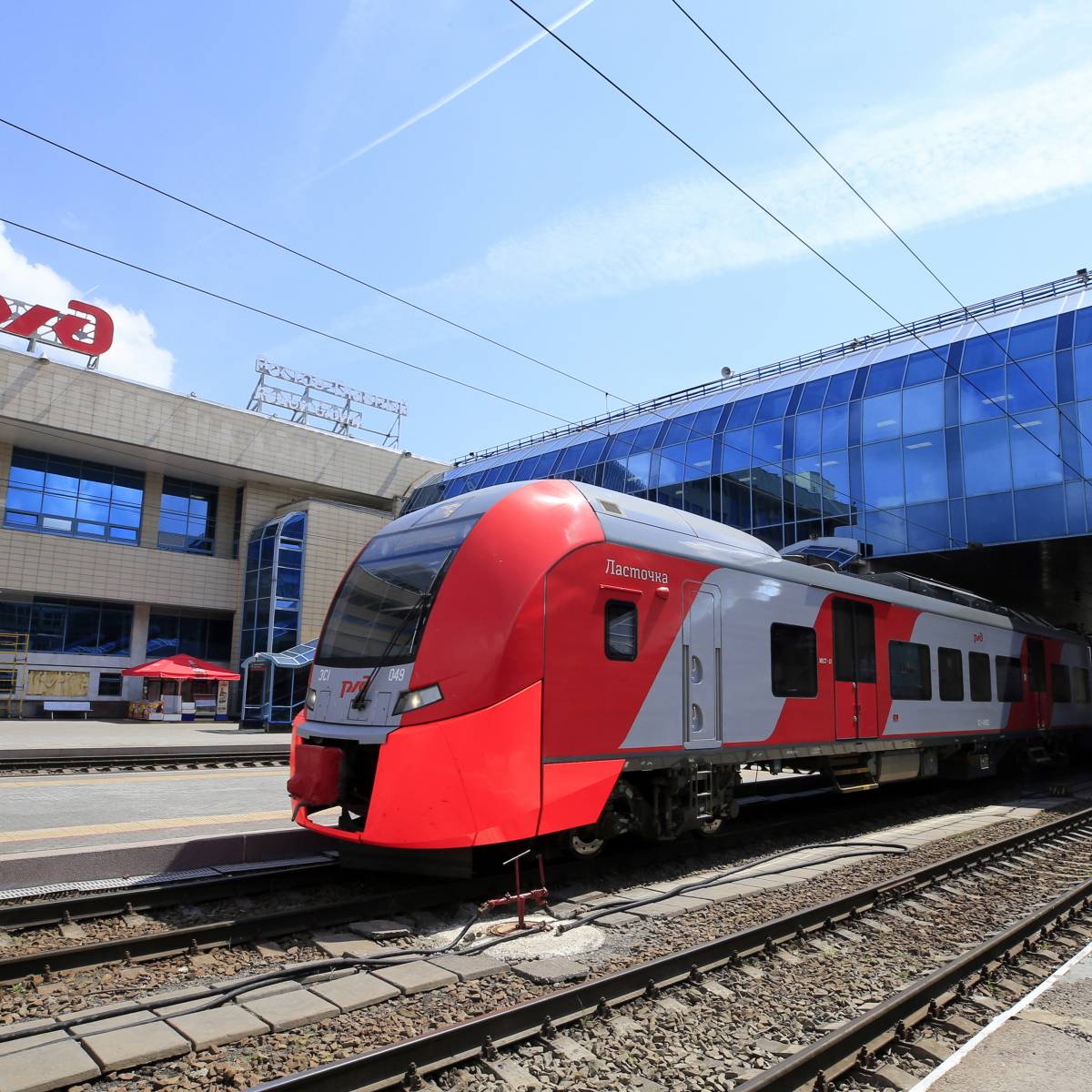 Задачи

•	Изучить что такое инновационный комплекс ОАО 
•	Изучить инновационные развитие
•	Узнать о инновационных проетак
•	Узнать о инновационных системах
•	Сделать вывод о проведённой работе
Предмет исследования

                            Инновационный комплекс ОАО РЖД
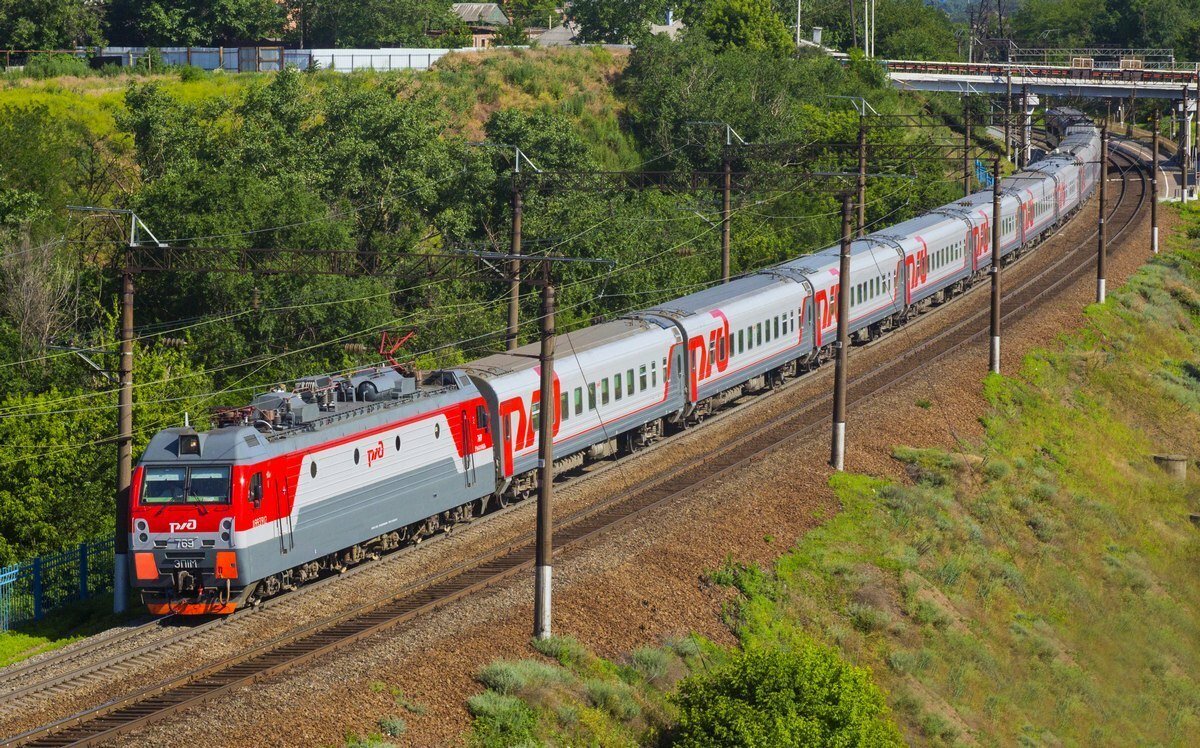 Инновационное развитие ОАО «РЖД»
 
Инновационное развитие ОАО «РЖД» осуществляется в соответствии с задачами, которые определены Стратегией развития железнодорожного транспорта в Российской Федерации до 2030 года и Долгосрочной программой развития ОАО «РЖД» до 2025 года (ДПР).
Комплексная программа инновационного развития холдинга «РЖД» является инструментом реализации ДПР за счет внедрения инноваций
В 2016 году советом директоров ОАО «РЖД» были одобрены первоочередные мероприятия Комплексной программы инновационного развития холдинга «РЖД» на период до 2020 года (КПИР-2020)
Основными направлениями              инновационного развития являются

•	Развитие транспортно-логистических систем в едином транспортном пространстве на основе ориентированности на клиентов;
•	Создание и внедрение динамических систем управления перевозочным процессом с использованием искусственного интеллекта;
•	Внедрение инновационных систем автоматизации и механизации станционных процессов («интеллектуальная станция»);
•	Разработка и внедрение перспективных технических средств и технологий инфраструктуры путевого комплекса, железнодорожной автоматики и телемеханики, электрификации и электроснабжения, инновационных информационных и телекоммуникационных технологий;
•	Установление требований для создания и внедрения инновационного подвижного состава;
•	Развитие системы управления безопасностью движения и методов управления рисками, связанных с безопасностью и надежностью перевозочного процесса;
•	Разработка и внедрение технических средств и технологий для развития скоростного и высокоскоростного движения;
Инновационные проекты
Высокоскоростной поезд «Сапсан»
С 2009 года ОАО «РЖД» использует высокоскоростные электропоезда «Сапсан» на маршруте Москва – Санкт-Петербург.
В связи с большой популярностью у пассажиров  с 1 августа 2014 г. ОАО «РЖД» использует на этом маршруте сдвоенные электропоезда «Сапсан» вместимостью 1050 человек, состоящие из 20 вагонов. Длина поездов превышает полкилометра, что делает их самыми длинными высокоскоростными электропоездами в мире. Рекорд, установленный ОАО «РЖД», подтвержден дипломом Книги рекордов России.
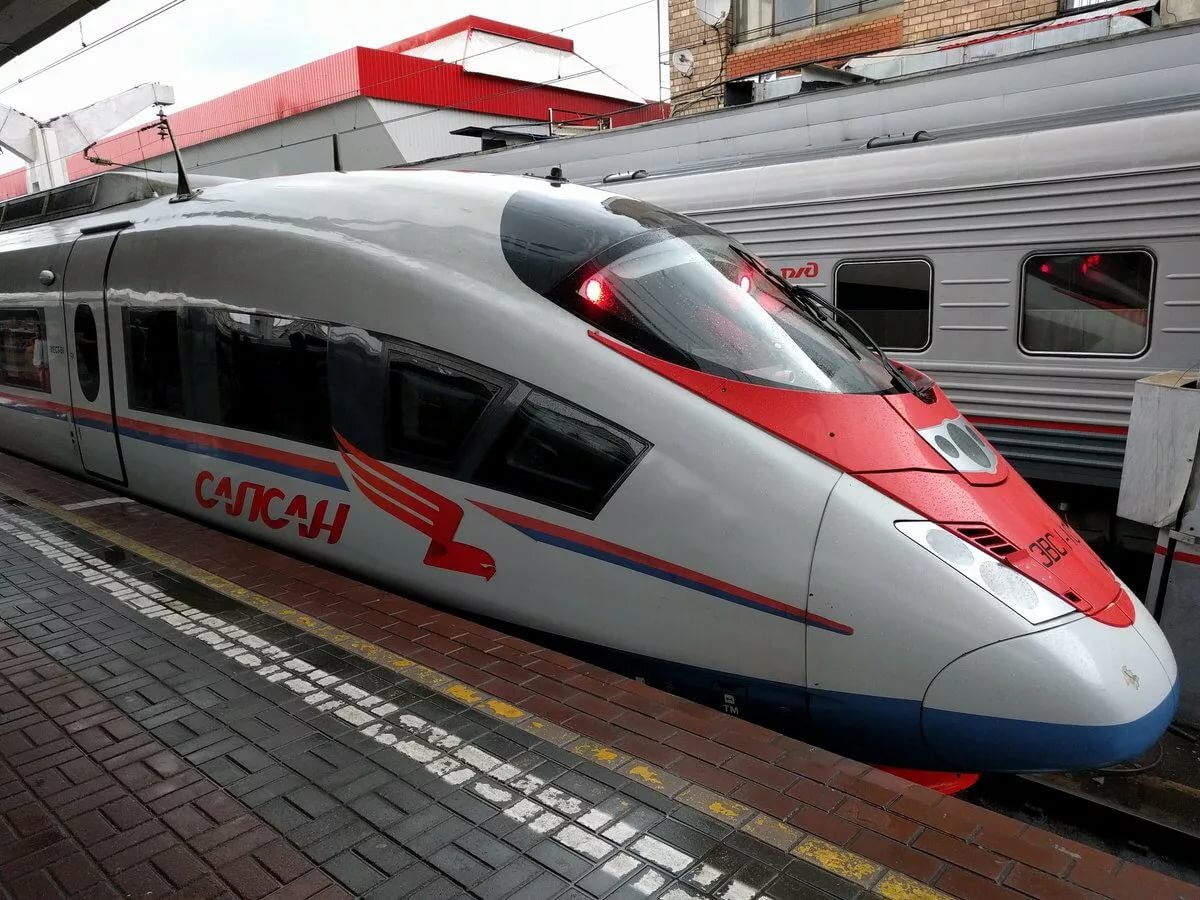 Высокоскоростной электропоезд "Сапсан"
Пассажирский поезд «Стриж»
Производитель – «Patentes Talgo S.L.»
Поезд предназначен для перевозки пассажиров на железных дорогах колеи 1 520 мм по маршруту Москва – Нижний Новгород и в международном сообщении Москва – Берлин с переходом на колею 1 435 мм и обратно. Пассажирские вагоны обладают рядом специфических технических характеристик, основанных на оригинальных конструктивных и технологических решениях, позволяющих значительно повысить среднюю скорость движения
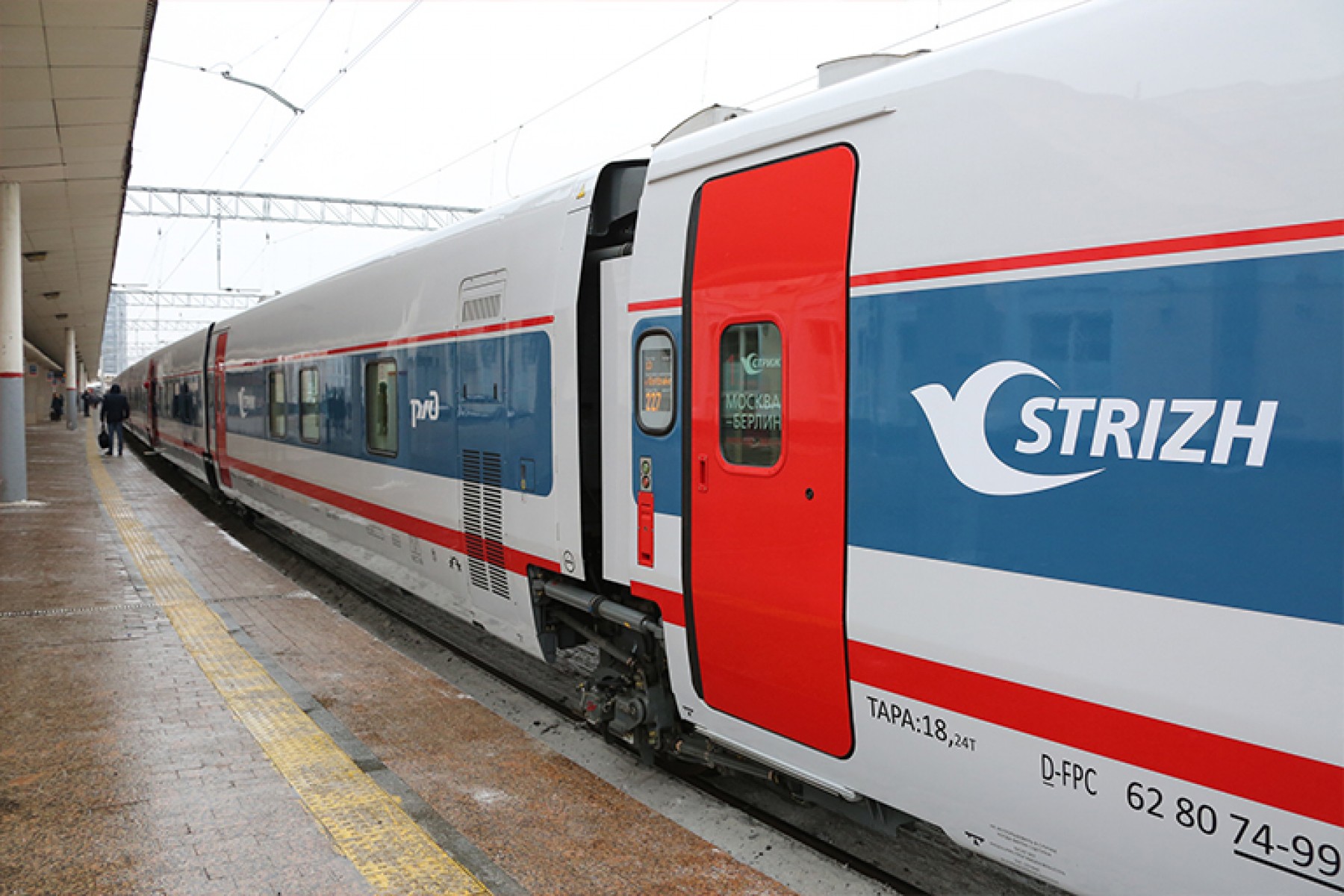 Пассажирский поезд «Стриж»
Электропоезд ЭС2Г «Ласточка»
Производитель: ООО «Уральские локомотивы»
Электропоезд ЭС2Г «Ласточка» с асинхронными тяговыми двигателями предназначен для перевозки пассажиров на железных дорогах колеи 1 520 мм в пригородных и региональных сообщениях. Гибкость внутренней компоновки позволяет оптимально адаптировать электропоезд к различным требованиям эксплуатации:
•	Электропоезд постоянного тока ЭС2Г «Стандарт» –городской экспресс для перевозок пассажиров на выделенных маршрутах с высоким пассажиропотоком и длиной участка оборота не более 60 км.
•	Электропоезд ЭС2Г «Премиум» – для перевозок пассажиров в условиях повышенной комфортности в пригородных зонах с длиной участка оборота 200 км.
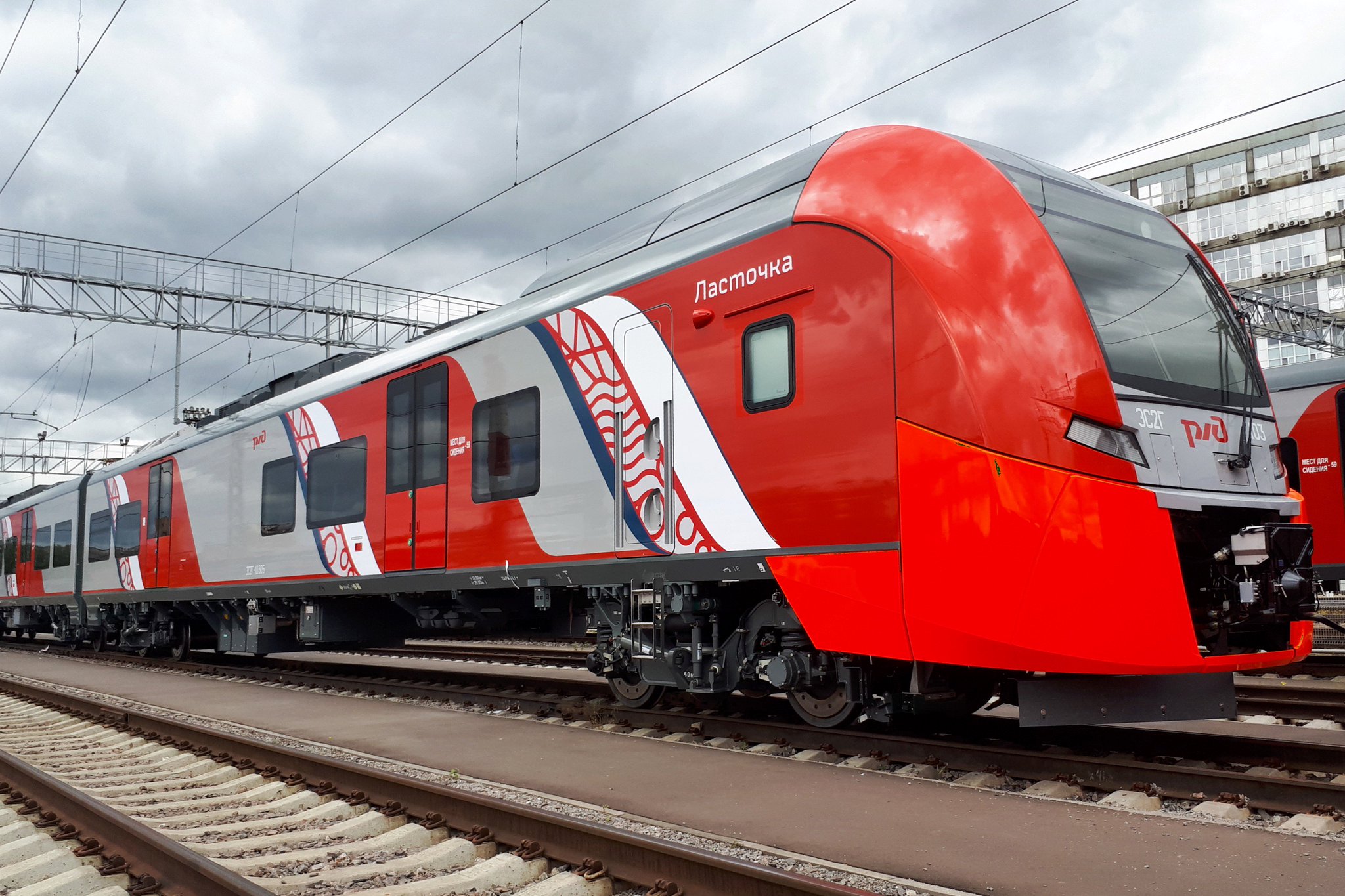 Электропоезд ЭС2Г «Ласточка»
Маневровый тепловоз ТЭМ31
Тепловоз ТЭМ31В 2010 году завершены испытания двухосного маневрового тепловоза ТЭМ31 мощностью 600 л.с. Использование данного локомотива на малодеятельных участках и на промышленных предприятиях вместо тепловозов серии ЧМЭ3 позволит снизить эксплуатационные расходы при выполнении легких маневровых и хозяйственных работ.
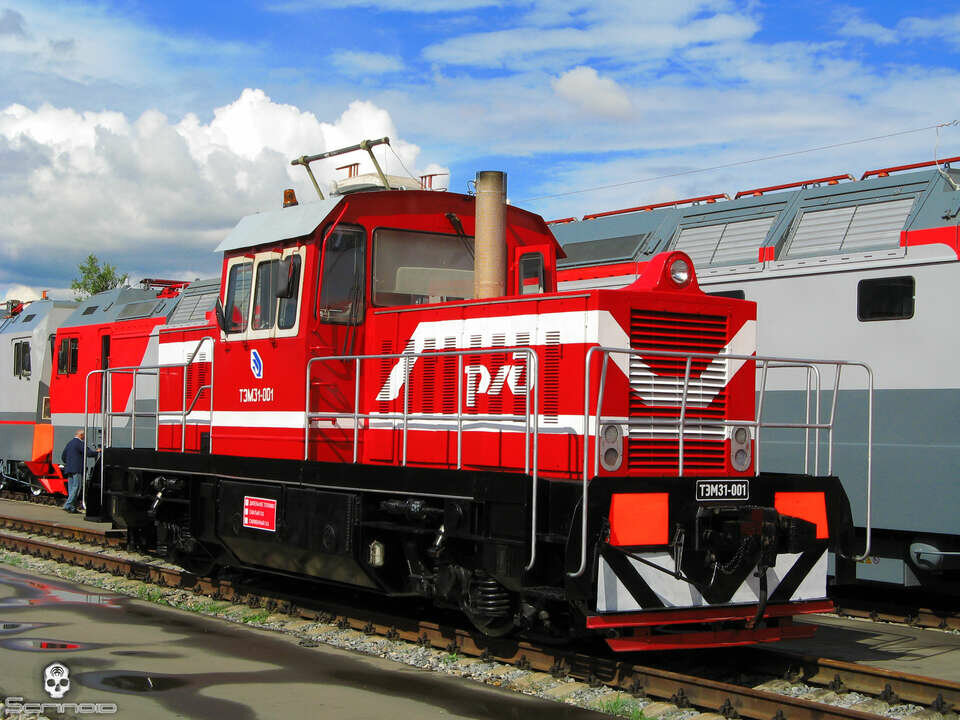 Маневровый тепловоз ТЭМ31
Инновационные системы

1.	Аппаратно-программный комплекс управления перевозочным процессом на больших полигонах на основе интеллектуальных систем, реализующих среднесрочный и оперативный расчет энергосберегающих графиков движения пассажирских и грузовых поездов и оперативную увязку технологических процессов обеспечения графика
2.	Аппаратно-программный комплекс организации, контроля и анализа выполнения технологических процессов и обеспечения безопасности работы на станциях на базе цифровых моделей пути и спутниковой навигации (МАЛС)
3.	Аппаратно-программный комплекс автоматизированного управления движением поездов в условиях высокой интенсивности движения в режиме «АВТОДИСПЕТЧЕР» – «АВТОМАШИНИСТ»
4.	Цифровая система технологической радиосвязи стандарта DMR
5.	Система средств железнодорожной автоматики интервального регулирования движения поездов на перегоне на основе интегрального применения рельсовых цепей, спутниковой навигации, радиоканала передачи данных
6.	Разработка и внедрение методологии, обеспечивающей комплексное управление ресурсами, рисками и надежностью на этапах жизненного цикла объектов железнодорожного транспорта (УРРАН).
Вывод 
В данной работе мы подробно изучили инновационный комплекс ОАО « РЖД», следую поставленным задачам.
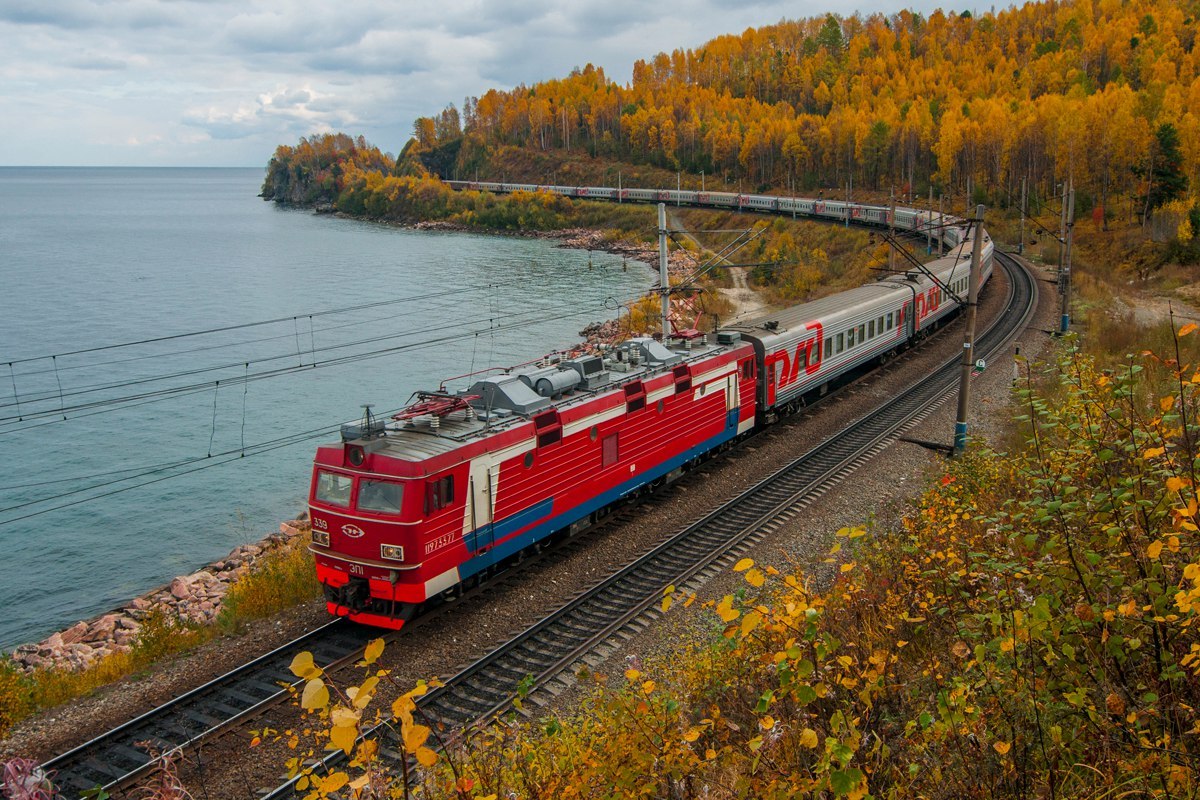 Список используемой литературы:
Всё самое интересное о железных дорогах 
Инновационные развитие инфраструктуры ОАО «РЖД» 
ОАО «РЖД» инновационные технологии